The CO2 fertilization effect on global plant biomass
Scientific Achievement
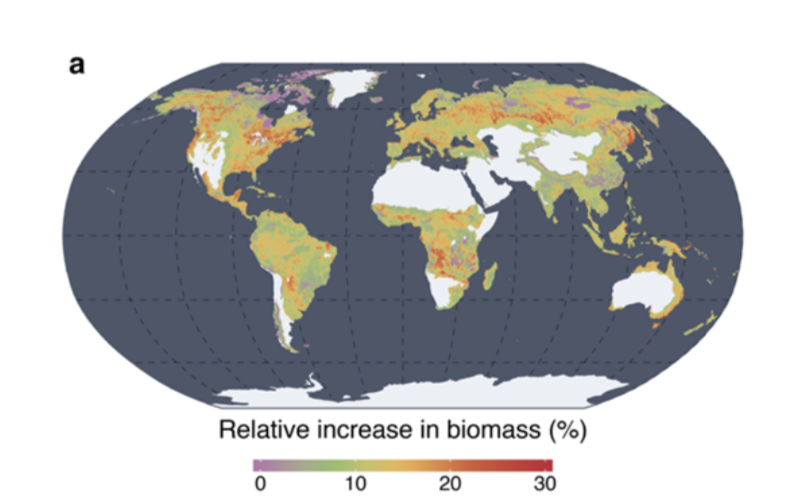 We identify a strong effect of eCO2 on global biomass accumulation, modulated by both climate and nutrient availability.
The response we identify from eCO2 experiments is consistent with the global distribution of changes in LAI and Biomass observed from remote sensing, suggesting that those changes are primarily due to eCO2.
The results suggest that CO2 levels expected by 2100 can potentially enhance plant biomass by ~12% above current values.
Significance and Impact
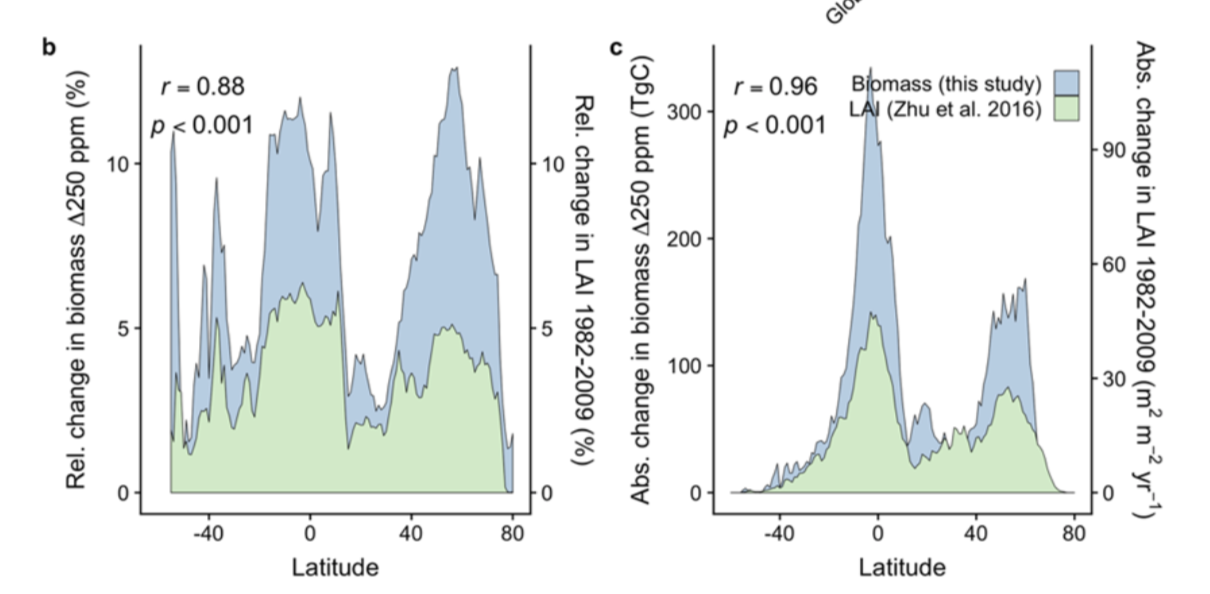 These results demonstrate the potential of combining models with remote sensing observations and results from ecological experiments. 
They suggest large past and potential future increases in global biomass and LAI due to the effect of elevated CO2, emphasizing the importance of space-based monitoring in the coming decades.
Research Details
We use ecosystem models, satellite observations, and globally distributed ground observations from eCO2 experiments, to assess the effect of CO2 on photosynthesis, leaf area and biomass.
We develop methods to bridge the scales between ground observations, models and satellites, to quantify the effect of CO2 on ecosystem function.
(a) Total projected biomass increase projected under moderate CO2 increases (250 ppm above present day) derived from global eCO2 experiments. (b,c) Comparison of the latitudinal distribution of the relative (b) and absolute (c) effect of eCO2 on above-ground biomass (AGB) and past changes in greenness (LAI) attributed to the increase in atmospheric CO2 in the period 1982-2009
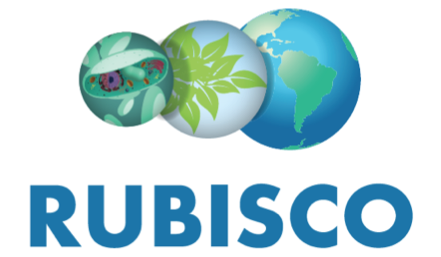 Terrer, C., Jackson, R., Prentice, I.C., Keenan, T. F., et al. (2019) Nature Climate Change
https://doi.org/10.1038/s41558-019-0545-2